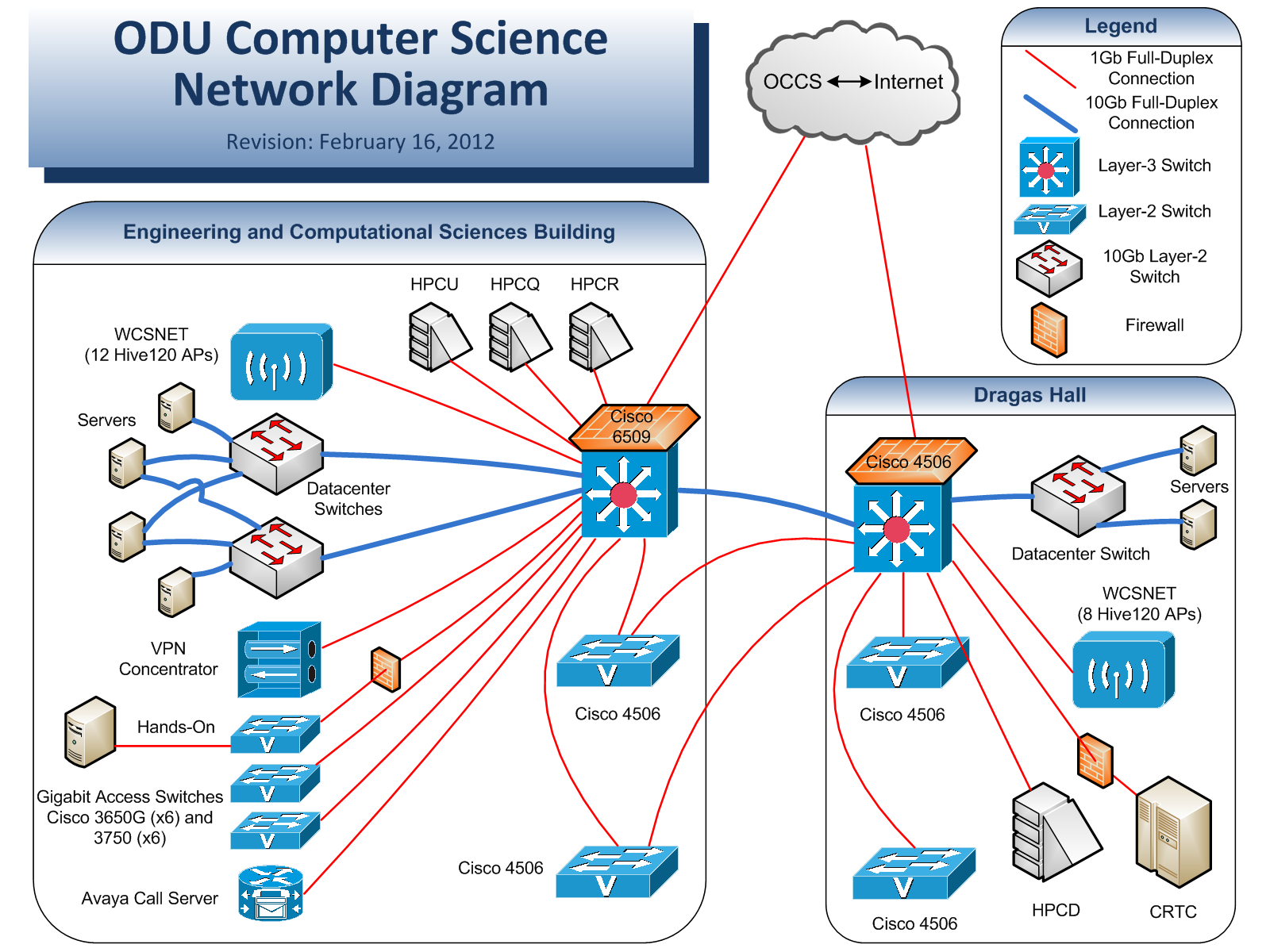 Network Administration/Maintenance
Network Design for existing infrastructure and proposed upgrades
Vlan design, firewall development & maintenance, ACL monitoring, NAT configuration, Spanning-Tree maintenance, (Wireless Infrastructure design, implementation, support and monitoring),  
Vendor comparisons and analysis
Physical network hardware testing, installation, upgrades, and maintenance
Cable ,testing, routing, patching, tracing and repair
Network security monitoring, intrusion detection, incident interaction and auditing
Microsoft Windows Services
Active Directory (AD) / Lightweight Directory Access Protocol (LDAP)
Administrative file storage
Communications Server/Services
Desktop Support
Roaming Profiles
Systems Center Software/Application Suite
Operations Manager (SCOM) (Monitoring)
Configuration Manager (SCCM) (Packages/Scripts)
Data Protection Manager (DPM) (Backups)
Virtual Computing Lab
Windows Deployment Services
Desktop machine image
Windows Server Update Services
Desktop patching and updates
‘Z’-Drives
Windows Applications
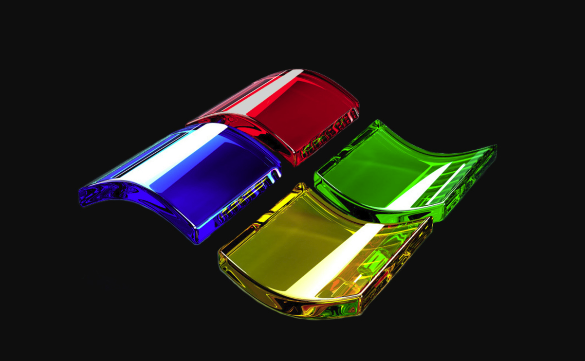 Microsoft Windows Support/Maintenance
Active Directory design, testing, service integration, account
management, policy testing/implementation
File share design, testing, implementation, maintenance
and backup/restoration
Update review, scanning, testing and deployment
Critical update provisioning and patching
Server/Desktop image creation, modification, deployment, and 
maintenance
Software review, testing, application-push to users 
(manual installation where necessary)
Virtual Computing Lab cluster design, update, and maintenance
Software update, testing, addition, usage monitoring
Desktop configuration, evaluation, installation, security monitoring and maintenance
Email server/services design, installation, configuration, testing, deployment, 
mailbox/list management, scanning, relay control, policy management, and 
backups/restoration
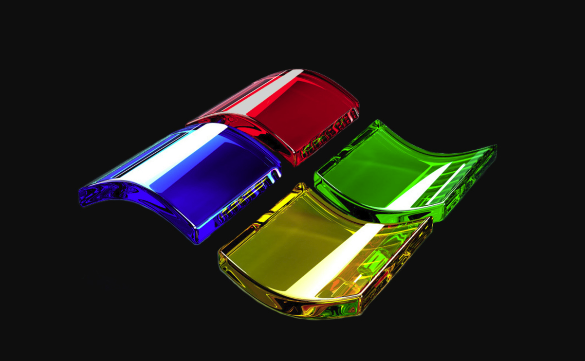 *nix
Solaris 10, Ubuntu, RHEL, CentOS
SPARC and x86_64 hardware
HPC Clusters
SMP
Cloud Computing
Oracle VM
Databases
VMWare ESX
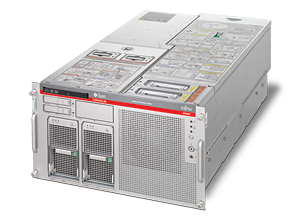 Linux & Solaris Aliases
Linux
2 Dell R910 Machines 
4 Intel Xeon X7550 @ 2.00 GHz Quad Core with 128 GB of Ram
Ubuntu Server
Linux.cs.odu.edu via SSH

Solaris
3 SPARC M4000 machines with 32 Cores @ 2.5 GHz and 32 GB of Ram each
Solaris 10
Solaris.cs.odu.edu via SSH
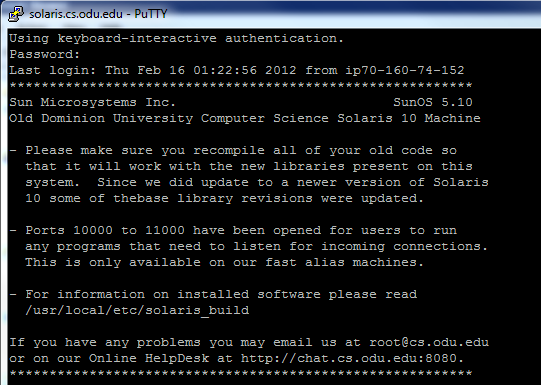 Oracle VM
Dell R410 (Head Node)
4 Dell R900 (Cluster Nodes)
4 Intel Xeon E7330 @2.4GHz
16 cores
64GB RAM
2 Cluster Nodes in E&CS and 2 in Dragas
VMs can be hot-migrated manually
In event of node failure, VMs are restarted on a different node.
Currently runs 25 VMs
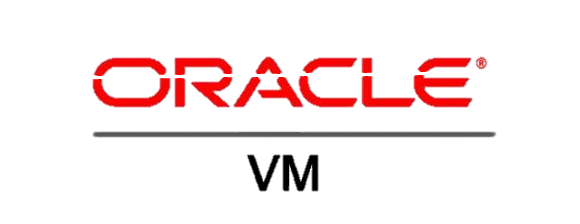 Cloud Infrastructure
Dell PowerEdge R510 (head node)
2 Intel Xeon E5620
8 Cores / 16 Threads
16GB Memory
3 Dell PowerEdge R410
2 Intel Xeon X5650
12 Cores / 24 Threads
64GB Memory
openstack – Diablo
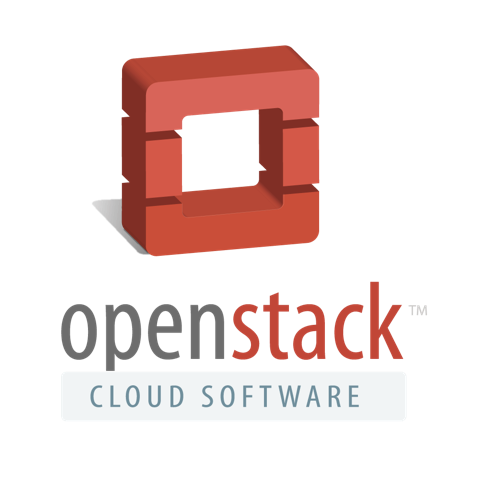 VMWare ESXi
Isolde
Dell PowerEdge R910
128GB Memory
4 Intel Xeon X7550 @ 2.00GHz
32 Cores / 64 Threads
Runs 13 VMs
Tristan
Dell PowerEdge R900
4 Intel Xeon E7330 @ 2.40GHz
64GB Memory
16 Cores / 16 Threads
Runs 11 VMs
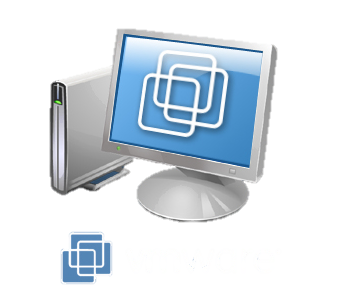 Unix Database Services
1 Dell PowerEdge R900
4 Intel Xeon 7330 @ 2.40 Ghz 
64 Gbytes of RAM

Oracle 11gR2
Class DBs.
PROJ Research DB.
Virtual MySQL Server
2 Intel Xeon 7330 @ 2.40Ghz
2 Gbytes of RAM

MySQL 5.1.41
Contact root@cs.odu.edu to request personal MySQL db access.
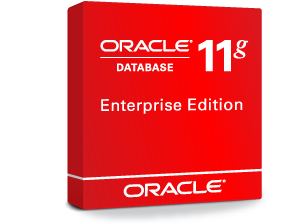 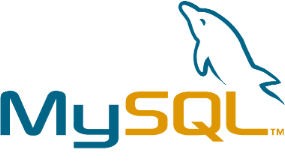 Lab Maintenance
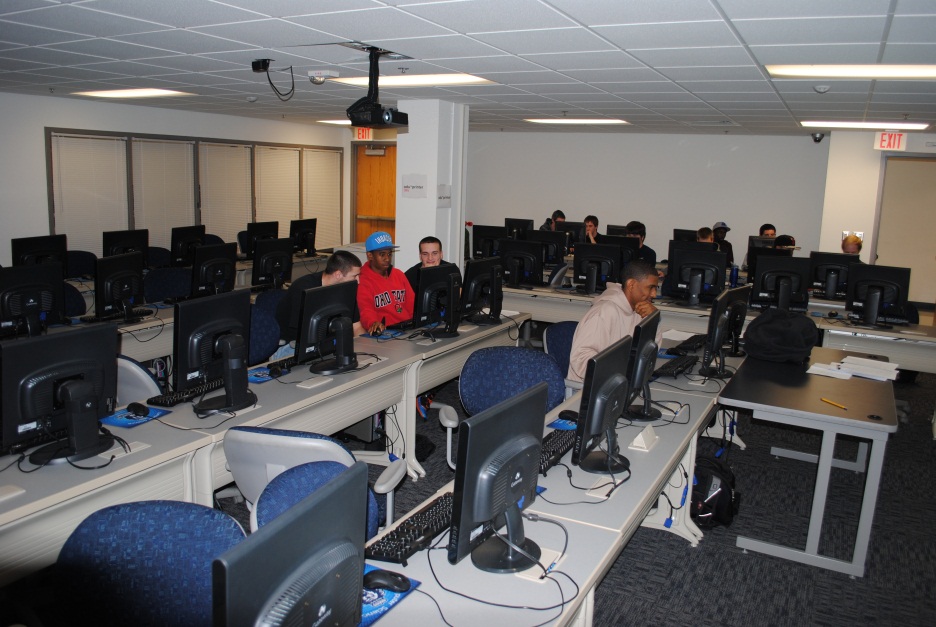 Floorplan design/setup
Physical machine installation, imaging, update, security monitoring, app-deployment, and service
Printer maintenance, monitoring, service, and repair
Device configuration, multimedia device installation, configuration, and support
Network design, cable installation, and physical port patching
Security surveillance, end-user support, and access permissions
Power planning, testing, implementation and maintenance, and UPS design/install
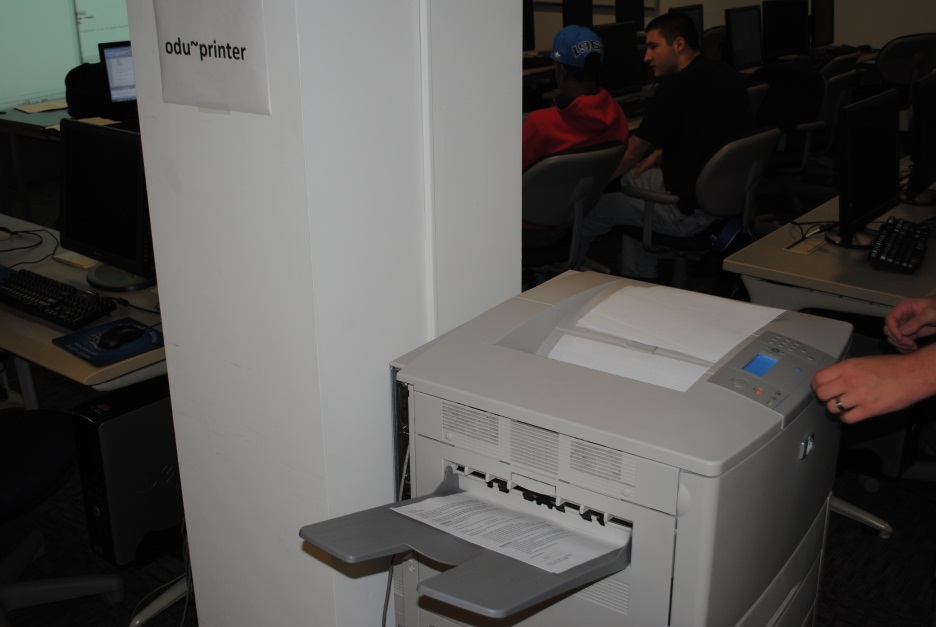 Conference Room / Access Grid Administrative Tasks
Hardware installation and maintenance
Projector installation and maintenance
Avaya phone installation and maintenance

Live PHD Dissertation Broadcasts
Live Masters Presentation Broadcasts
Video Recording 
Network Stream implementation
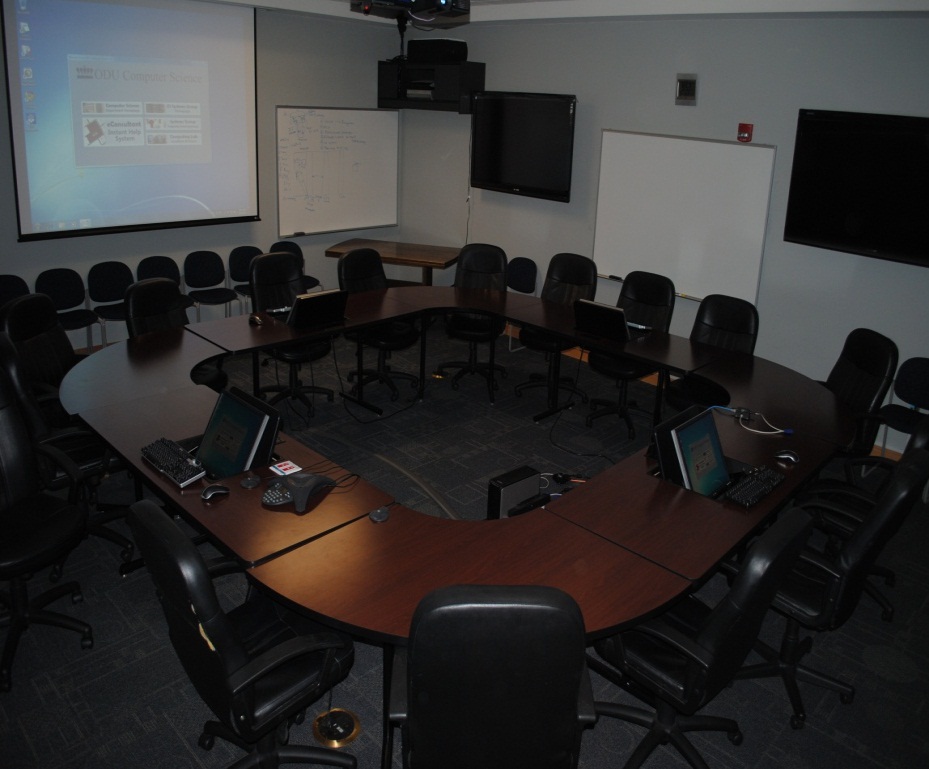 HPC Clusters
Maintenance Tasks
Hardware Vendor Comparison
Purchasing
Hardware Configuration
OS Installation and Configuration
Software Installation and Upgrades
Testing
Performance Monitoring
Hardware Repairs
Assisting Users
SMP (Symmetric Multiprocessing)
Maintenance Tasks
Hardware Vendor Comparison
Purchasing
Hardware Configuration
OS Installation and Configuration
Software Installation and Upgrades
Testing
Performance Monitoring
Hardware Repairs
Assisting Users
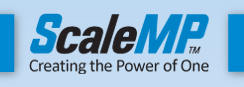 CUDA Workstations
Maintenance Tasks
Hardware Vendor Comparison
Purchasing
Hardware Configuration
OS Installation and Configuration
Software Installation and Upgrades
Testing
Performance Monitoring
Hardware Repairs
Assisting Users
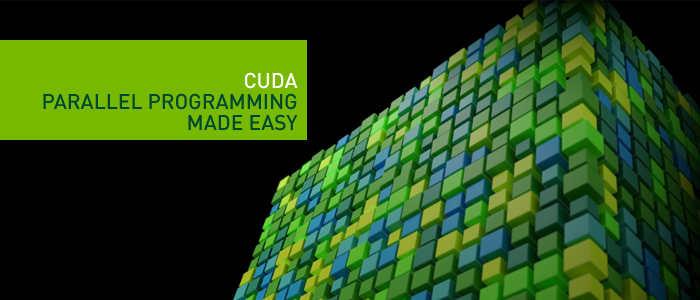 Proxy Card Administrative Tasks
Proxy Card Locks
51 Locks Total
16 Offline Locks
35 Online Locks

E&CS
18 Online Locks
8 Offline Locks

Dragas
14 Online Locks
8 Offline Locks
Lock definition planning
Access control
Request approval process
Updating lock DB
Manually updating locks
Avaya VoIP
G700 Gateway with S8300 Media Server
H.323 Call Signaling
G.711MU Audio Codec
100+ Avaya 4602, 4610, 4620, 1608, 1616 IP Stations
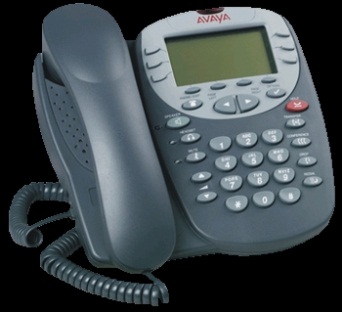 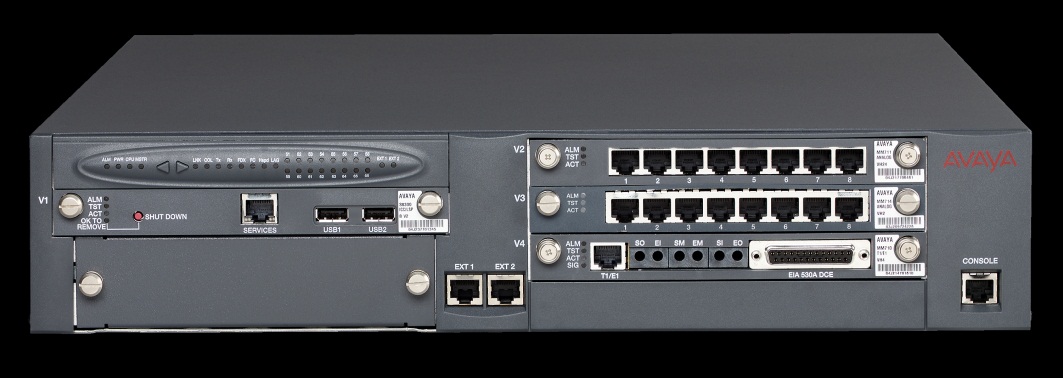 Storage
EMC Celerra NS40 in E&CS
30TB Storage
Networked via 4 1Gb Connections
EMC Celerra NS480 in Dragas
34TB Storage
Networked via 4 1Gb Connections
iSCSI targets, SMB/CIFS shares, NFS exports
Asynchronous replication between the two devices for home directories
10Gb upgrade is in the works.
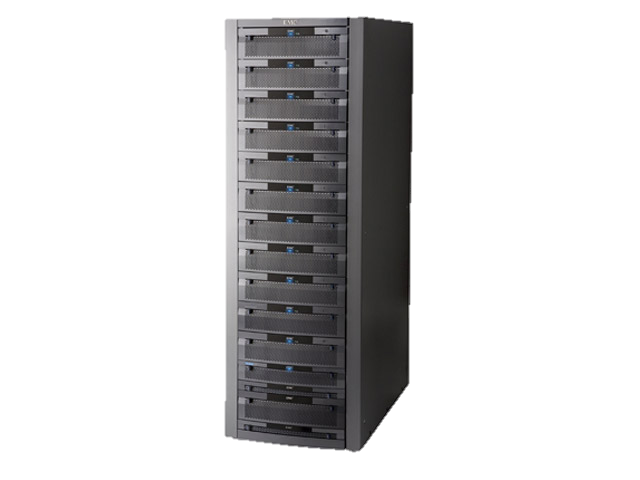 Storage Administrative Tasks
Vendor & Feature Comparison
Storage design and planning
Storage testing
NFS
ISCSI
CIFS
Storage maintenance
Disk failure
SP failure
Storage monitoring
I/O Performance
Network Impact
Storage backups 
Snapshots
Tape Backup
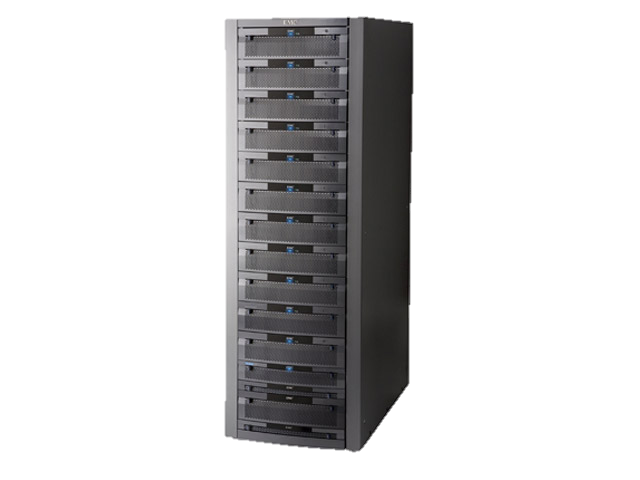 Tape Backups Administrative Tasks
Backup design, testing and implementation
Backup & Restore
Tape loading, labeling
Hardware maintenance
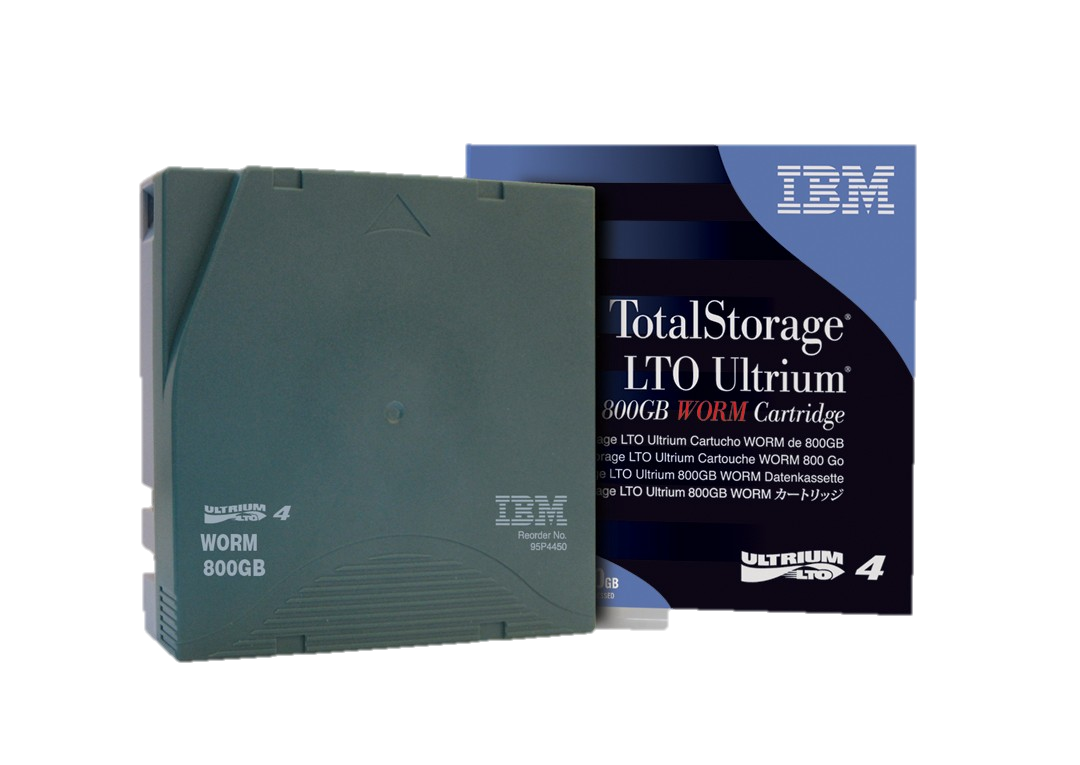 Tape Backups
Tape backups are done every night between midnight and 6AM
Most days are incremental backups
One day per month is a full backup
Incremental backups are kept for six months
Full Backups are kept for two years
The oldest data we can restore is data that was present two years ago
Contact root@cs.odu.edu to recover data from tape backups
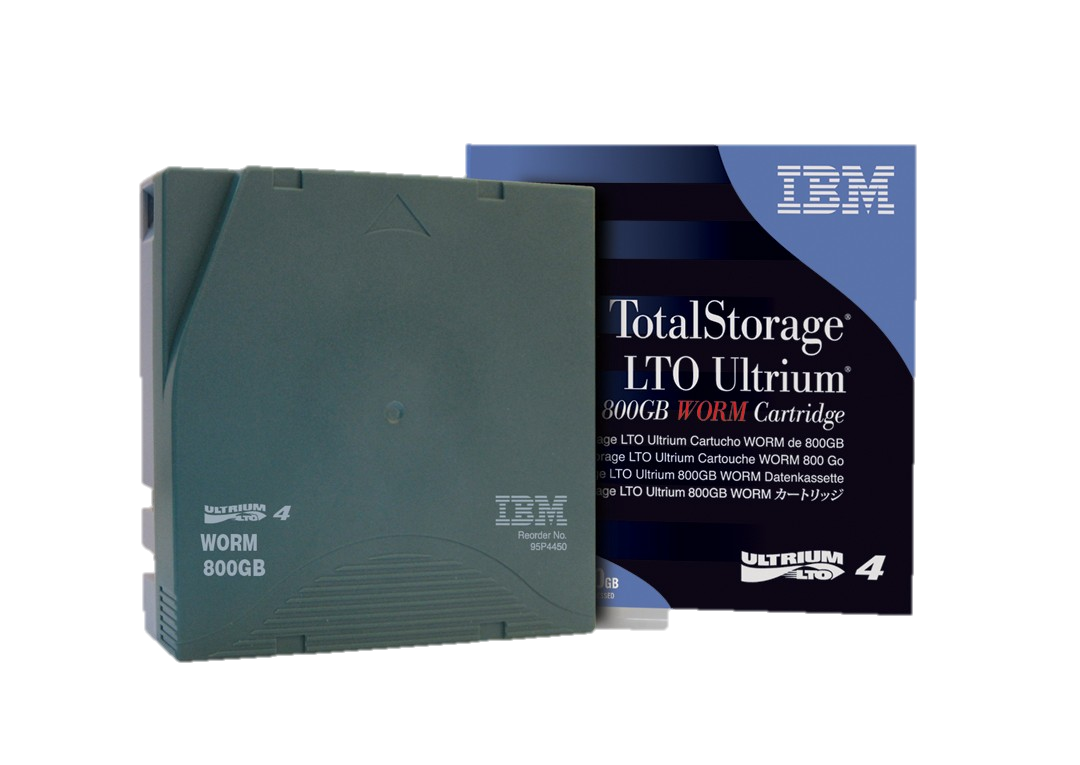 Account Creation Administrative Tasks
Design, development, documentation, testing and implementation of Account Creation Process
Policy development 
Software maintenance
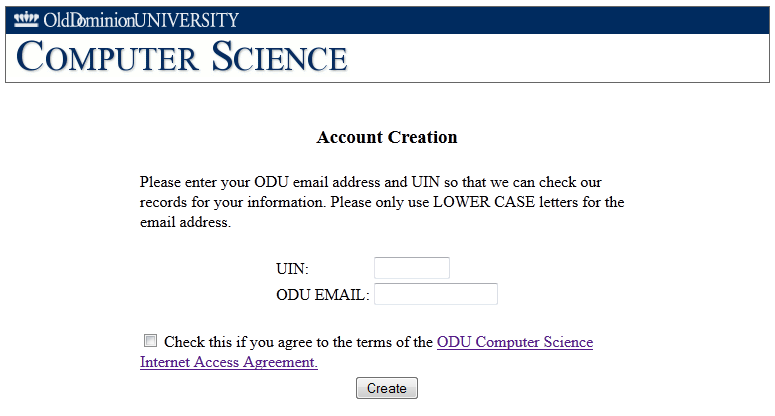 Password Resets Administrative Tasks
Design, development, documentation, testing and implementation of Password Reset process
Software maintenance
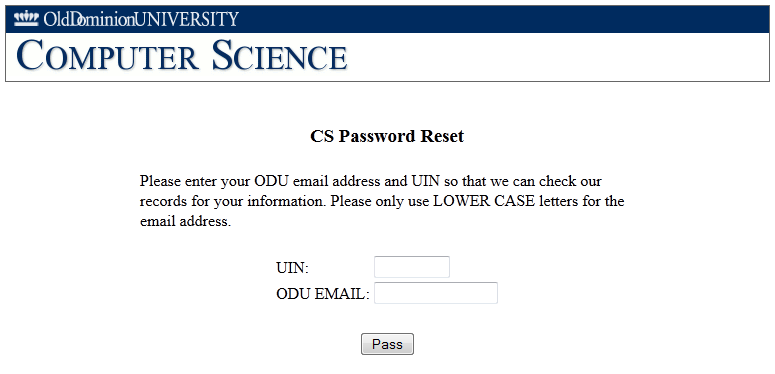